Ekspertyza w zakresie posiadanych kompetencji zawodowych oraz potrzeb doradców zawodowych i innych specjalistów zajmujących się doradztwem zawodowym w zakresie podnoszenia kwalifikacji, stosowania nowych metod i narzędzi w poradnictwie zawodowym na terenie województwa warmińsko-mazurskiego
Prezentacja wyników z badania
Usługa finansowana ze środków Unii Europejskiej w ramach Krajowego Planu Odbudowy i Zwiększania Odporności (projekt w ramach naboru pt. „Zbudowanie systemu koordynacji i monitorowania regionalnych działań na rzecz kształcenia zawodowego, szkolnictwa wyższego oraz uczenia się przez całe życie, w tym uczenia się dorosłych”).
Agenda
Cele badania
CEL GŁÓWNY:
Określenie poziomu kompetencji zawodowych posiadanych przez doradców zawodowych i innych specjalistów zajmujących się doradztwem zawodowym na terenie województwa warmińsko-mazurskiego oraz ich potrzeb w zakresie rozwoju kompetencji zawodowych
Metoda badawcza
Charakterystyka respondentów
według płci
według wieku
według miejsca zamieszkania
według reprezentowanych podmiotów
Kwalifikacje i kompetencje doradców zawodowych i innych specjalistów zajmujących się doradztwem zawodowym
Kwalifikacje i kompetencje doradców zawodowych i innych specjalistów zajmujących się doradztwem zawodowym
Wykształcenie zdobyte w zakresie doradztwa zawodowego
Znakomita większość respondentów badania legitymowała się wykształceniem wyższym (98,7%)
Największa część z nich – 60,5% –  ukończyła studia pedagogiczne i psychologiczne
Studia podyplomowe były najczęstszą formą zdobywania wykształcenia w zakresie doradztwa zawodowego respondentów - z tej formy skorzystało ok. 2/3 z nich (65,7%)
Kwalifikacje i kompetencje doradców zawodowych i innych specjalistów zajmujących się doradztwem zawodowym
Staż pracy ogółem
Badanych doradców zawodowych i innych specjalistów zajmujących się doradztwem zawodowym cechuje najczęściej długi, kilkudziesięcioletni staż pracy ogółem, ale relatywnie krótki staż pracy w obszarze doradztwa zawodowego
Staż pracy jako doradca zawodowy lub specjalista zajmujący się doradztwem zawodowym
Kwalifikacje i kompetencje doradców zawodowych i innych specjalistów zajmujących się doradztwem zawodowym
Prawie połowa (45,5%) badanych doradców zawodowych i specjalistów zajmujących się doradztwem zawodowym zatrudniona jest na umowę o pracę na pełen etat
Kolejne 22,8% badanych jest zatrudnionych na umowę o pracę, ale na mniej niż pół etatu
Forma zatrudnienia jako doradca zawodowy lub specjalista zajmujący się doradztwem zawodowym
Kwalifikacje i kompetencje doradców zawodowych i innych specjalistów zajmujących się doradztwem zawodowym
W instytucjach niebędących instytucjami edukacyjnymi prawie 60% badanych realizuje zadania z zakresu doradztwa zawodowego na podstawie umowy o pracę na pełen etat
W przypadku przedstawicieli podmiotów edukacyjnych dotyczy to jedynie 26,2% z nich
Forma zatrudnienia jako doradca zawodowy lub specjalista zajmujący się doradztwem zawodowym
na zielono - 3 najczęściej wskazywane odpowiedzi, ale wskazane przez więcej niż 10% respondentów
na ciemnozielono – powyżej 80% odpowiedzi
Kwalifikacje i kompetencje doradców zawodowych i innych specjalistów zajmujących się doradztwem zawodowym
Inne realizowane funkcje poza pracą w obszarze doradztwa zawodowego
Jedynie 13,9% respondentów badania nie pełni innych funkcji poza pracą w obszarze doradztwa zawodowego
Pozostałe osoby wykonują dodatkowo pracę nauczyciela/wykładowcy (32,3%), doradcy klienta (18,5%) czy szkolnego pedagoga (14,9%) 
Jedynie 9,2% przedstawicieli instytucji edukacyjnych nie łączy pracy w ramach doradztwa zawodowego z pracą w innym charakterze
W instytucjach niebędących instytucjami edukacyjnymi to 36,4%, a w Centrum Informacji i Planowania Kariery Zawodowej w Olsztynie oraz w Elblągu – 81,8%
Kwalifikacje i kompetencje doradców zawodowych i innych specjalistów zajmujących się doradztwem zawodowym
Najczęściej stosowane formy pracy w codziennej pracy zawodowej
Narzędzia wykorzystywane w codziennej pracy zawodowej
Kwalifikacje i kompetencje doradców zawodowych i innych specjalistów zajmujących się doradztwem zawodowym
Najczęściej stosowane formy pracy w codziennej pracy zawodowej
na zielono - 3 najczęściej wskazywane odpowiedzi, ale wskazane przez więcej niż 10% respondentów
na ciemnozielono – powyżej 80% odpowiedzi
Kwalifikacje i kompetencje doradców zawodowych i innych specjalistów zajmujących się doradztwem zawodowym
Narzędzia wykorzystywane w codziennej pracy zawodowej
na zielono - 3 najczęściej wskazywane odpowiedzi, ale wskazane przez więcej niż 10% respondentów
na ciemnozielono – powyżej 80% odpowiedzi
Kwalifikacje i kompetencje doradców zawodowych i innych specjalistów zajmujących się doradztwem zawodowym
Źródła poszukiwania informacji na temat doradztwa zawodowego w ramach inspiracji do pracy
Mając do wskazania maksymalnie 3 źródła tego typu informacji uczestnicy badania wskazywali najczęściej (65,7% z nich) na szkolenia i warsztaty
Relatywnie dużą popularnością cieszą się także platformy internetowe (52,8%) – wskazało je dwukrotnie więcej respondentów niż takie tradycyjne źródła jak publikacje (23,4%)
42,6% uczestników badania wskazało, że znajduje informacje na temat doradztwa zawodowego w ramach spotkań z innymi doradcami zawodowymi, co świadczy o dużym znaczeniu wymiany informacji poprzez sieciowanie
Kwalifikacje i kompetencje doradców zawodowych i innych specjalistów zajmujących się doradztwem zawodowym
Źródła poszukiwania informacji na temat doradztwa zawodowego w ramach inspiracji do pracy
na zielono - 3 najczęściej wskazywane odpowiedzi, ale wskazane przez więcej niż 10% respondentów
na ciemnozielono – powyżej 80% odpowiedzi
Kwalifikacje i kompetencje doradców zawodowych i innych specjalistów zajmujących się doradztwem zawodowym
Najważniejsze bariery w pełnieniu obowiązków związanych z doradztwem zawodowym
17,2% respondentów badania nie odnajduje żadnych barier dla swojej pracy w obszarze doradztwa zawodowego
Pozostałe osoby w dużej mierze wskazywały na niskie zainteresowanie klientów (41,3% respondentów) oraz zbyt małą ilość czasu przeznaczoną dla klienta (34,7%)
Potrzeby doradców zawodowych i innych specjalistów zajmujących się doradztwem zawodowym w zakresie kwalifikacji zawodowych i internetowej platformy doradczej
Potrzeby doradców zawodowych i innych specjalistów zajmujących się doradztwem zawodowym w zakresie kwalifikacji zawodowych i internetowej platformy doradczej
Preferowane formy podnoszenia kwalifikacji i umiejętności w zakresie doradztwa zawodowego uczestników badania, wykazujących potrzebę rozwoju wiedzy/umiejętności w tym zakresie
78,5% przebadanych doradców zawodowych i specjalistów zajmujących się doradztwem zawodowym odczuwa potrzebę rozwoju wiedzy/umiejętności w zakresie doradztwa zawodowego 
Osoby te stawiają raczej na mniej formalne formy podnoszenia kwalifikacji i umiejętności – przede wszystkim szkolenia (wskazane przez 84,0% z nich) i warsztaty (66,8%)
Duże znaczenie ma także wymiana doświadczeń w sieciach zrzeszających doradców zawodowych (41,6%)
Potrzeby doradców zawodowych i innych specjalistów zajmujących się doradztwem zawodowym w zakresie kwalifikacji zawodowych i internetowej platformy doradczej
Obszary, w których chcieliby się kształcić uczestnicy badania
Najczęściej wskazywane nowe metody i narzędzia, z których chcieliby skorzystać uczestnicy badania
Potrzeby doradców zawodowych i innych specjalistów zajmujących się doradztwem zawodowym w zakresie kwalifikacji zawodowych i internetowej platformy doradczej
Preferowany tryb, czas i źródła finansowania podnoszenia kwalifikacji i umiejętności w zakresie doradztwa zawodowego
Największa część respondentów (54,2%) chce podnosić swoje kwalifikacje i umiejętności w zakresie doradztwa zawodowego hybrydowo
Ponad połowa respondentów (55,0%) chce podnosić swoje kwalifikacje zawodowe w godzinach pracy
83,6% badanych chce, aby koszty związane z podnoszeniem przez nich kwalifikacji były ponoszone przez pracodawców
Optymalny czas trwania szkolenia to według 13,4% respondentów 6 godzin, a według 11,8% - 4 godziny
Potrzeby doradców zawodowych i innych specjalistów zajmujących się doradztwem zawodowym w zakresie kwalifikacji zawodowych i internetowej platformy doradczej
Najważniejsze motywacje do rozwoju w zakresie doradztwa zawodowego
Motywacją respondentów odczuwających potrzebę rozwoju w zakresie doradztwa zawodowego jest przede wszystkim chęć jak najlepszego wspierania swoich klientów (79,4% odpowiedzi)
Relatywnie duże znaczenie ma też ogólne zainteresowanie tematyką i chęć rozwoju w tym zakresie (61,3%), a także potrzeba uzupełnienia braków w wiedzy (46,6%)
Potrzeby doradców zawodowych i innych specjalistów zajmujących się doradztwem zawodowym w zakresie kwalifikacji zawodowych i internetowej platformy doradczej
Najważniejsze przeszkody dla rozwoju w zakresie doradztwa zawodowego
Największe przeszkody dla rozwoju w zakresie doradztwa zawodowego to niewystarczająca ilość czasu (według 77,7% uczestników badania) i funduszy (64,3%)
Trzecie miejsce w zestawieniu najważniejszych przeszkód zajmują ograniczone możliwości rozwoju blisko miejsca zamieszkania (30,3%)
Potrzeby doradców zawodowych i innych specjalistów zajmujących się doradztwem zawodowym w zakresie kwalifikacji zawodowych i internetowej platformy doradczej
W ramach projektu z Krajowego Planu Odbudowy zostanie stworzona platforma internetowa, która będzie służyła m.in. koordynacji i rozwojowi sieci doradców zawodowych oraz sieci instytucji zajmujących się doradztwem zawodowym 
Respondenci badania w większości (84,8%) są zainteresowani korzystaniem z tego typu platformy - 43,9% ogółu badanych wskazało nawet, że jest zdecydowanie zainteresowana takim rozwiązaniem
Jednoznaczny brak chęci do korzystania z takiego narzędzia wyraziło zaledwie 2,6% respondentów
Zainteresowanie uczestników badania korzystaniem z platformy internetowej dla doradców zawodowych
Potrzeby doradców zawodowych i innych specjalistów zajmujących się doradztwem zawodowym w zakresie kwalifikacji zawodowych i internetowej platformy doradczej
Potrzeby doradców zawodowych i innych specjalistów zajmujących się doradztwem zawodowym w zakresie kwalifikacji zawodowych i internetowej platformy doradczej
Opinie co do potencjalnych innych odbiorców planowanej platformy internetowej
W opinii uczestników badania z planowanej platformy poza doradcami zawodowymi skorzystać mogą w szczególności dzieci i młodzież ucząca się (według 46,5% respondentów) oraz nauczyciele (45,5%)
Potrzeby doradców zawodowych i innych specjalistów zajmujących się doradztwem zawodowym w zakresie kwalifikacji zawodowych i internetowej platformy doradczej
Najważniejsze bariery dla rozwoju doradztwa zawodowego w regionie
Respondenci za największą barierę dla rozwoju doradztwa zawodowego w regionie uznali małe zrozumienie problematyki doradztwa wśród uczniów, rodziców, nauczycieli i/lub władz lokalnych (37,3% z nich)
Według ponad 30% z nich w regionie jest także niewystarczająca liczba specjalistów dzielących się wiedzą w tym temacie (31,7%), a także brakuje funduszy na odpowiednią organizację warsztatu pracy doradcy (31,0%)
Potrzeby doradców zawodowych i innych specjalistów zajmujących się doradztwem zawodowym w zakresie kwalifikacji zawodowych i internetowej platformy doradczej
Najważniejsze działania, jakie należy podjąć dla rozwoju doradztwa zawodowego w regionie
Ponad połowa uczestników badania (51,5%) postuluje, by w ramach działań sprzyjających rozwojowi doradztwa zawodowego w regionie, oferować pomoc w uzupełnieniu warsztatu pracy doradcy zawodowego
Respondenci wskazali, że korzystne byłoby także udostępnianie materiałów do wykorzystania w pracy doradcy (49,5% uczestników badania), szkolenia kadry (44,2%) oraz promocja doradztwa zawodowego (42,2%)
Wybrane wnioski i rekomendacje
Badani doradcy zawodowi i inni specjaliści zajmujący się doradztwem zawodowym są zainteresowani rozwojem wiedzy/umiejętności w omawianej dziedzinie
Zainteresowania doradców zawodowych w zakresie rozwoju wiedzy/umiejętności nie koncentrują się jedynie na obszarach związanych z przekazywaniem wiedzy klientom, ale także na samorozwoju i dobrym przygotowaniu własnym do realizacji pracy w obszarze doradztwa zawodowego 
Uczestnicy badania zainteresowani są przede wszystkim szkoleniami, warsztatami i wymianą doświadczeń
Respondenci wyrazili chęć korzystania z planowanej platformy internetowej dla doradców zawodowych
Wybrane wnioski i rekomendacje
Na podstawie wyników badania rekomenduje się:
Rozbudowywanie oferty szkoleń i warsztatów dla doradców zawodowych i specjalistów zajmujących się doradztwem zawodowym w województwie warmińsko-mazurskim 
Uwzględnienie w ofercie rozwojowej dla doradców zawodowych i innych specjalistów zajmujących się doradztwem zawodowym takiej tematyki jak: motywowanie do zmiany, rozwój osobisty doradcy zawodowego, świat zawodów i rynek pracy, psychologiczne aspekty relacji z klientem, coaching, elementy terapii skoncentrowanej na rozwiązaniach, dialog motywacyjny, analiza transakcyjna 
Opracowanie platformy internetowej uwzględniającej: kursy i szkolenia dostępne online, aktualności i wiadomości z zakresu doradztwa zawodowego, narzędzia do pracy dla doradców zawodowych, kalendarz szkoleń i warsztatów
Wybrane wnioski i rekomendacje
Na podstawie wyników badania rekomenduje się:
Stwarzanie okazji do wymiany doświadczeń doradców zawodowych, nie tylko w formie internetowej, ale i w sferze realnej 
Wspieranie doradców zawodowych, łączących obowiązki z obszaru doradztwa zawodowego z innymi obowiązkami (np. nauczyciela, pośrednika pracy, koordynatora projektów) 
Popularyzację wiedzy na temat możliwości podnoszenia kwalifikacji zawodowych 
Realizację promocji doradztwa zawodowego 
Kontynuację i rozwój działalności PAKT-u, w szczególności w zakresie budowania współpracy i tworzenia forum wymiany doświadczeń dla doradców zawodowych i innych specjalistów zajmujących się doradztwem zawodowym w województwie warmińsko-mazurskim
DZIĘKUJĘ ZA UWAGĘ
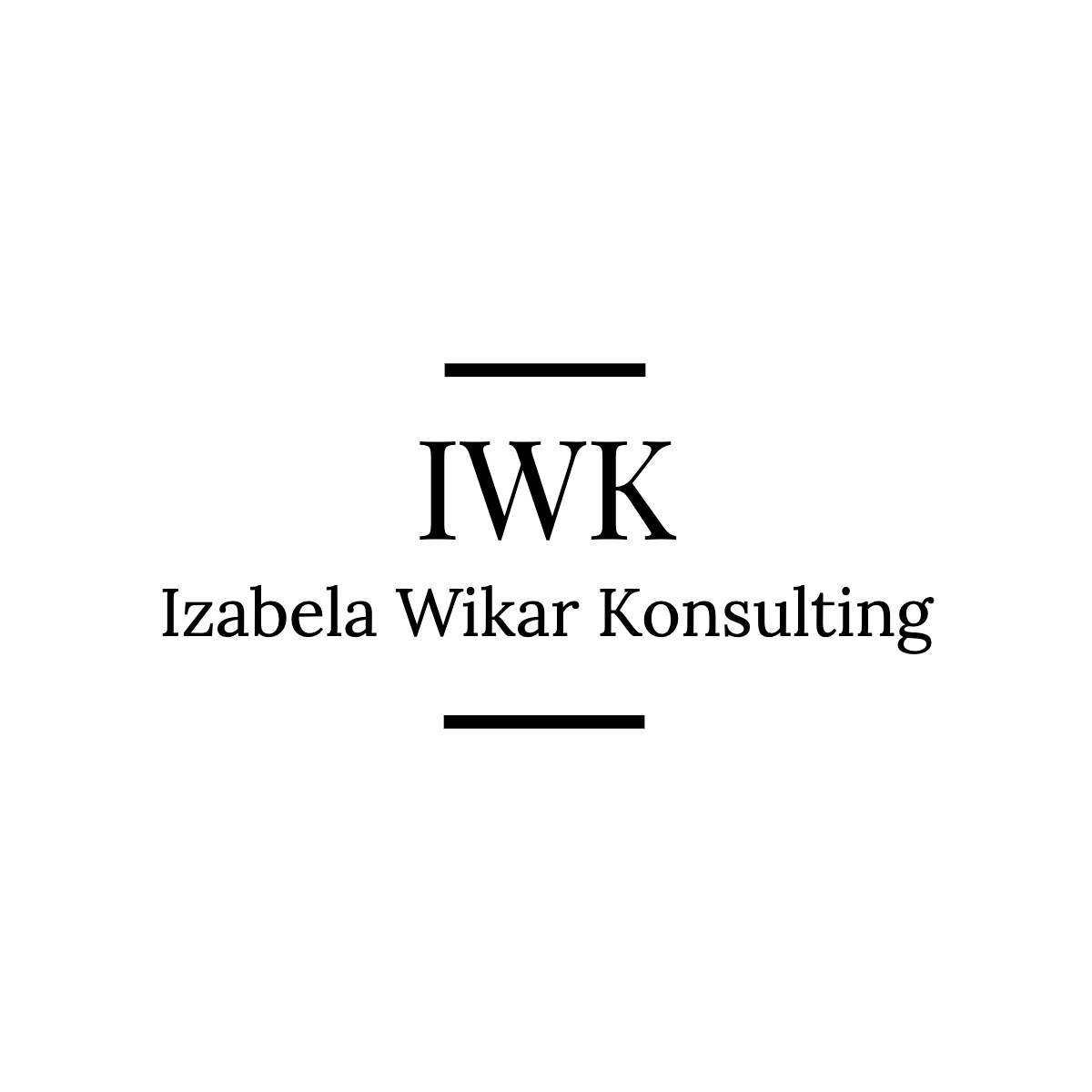 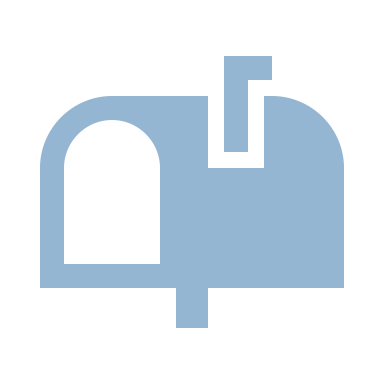 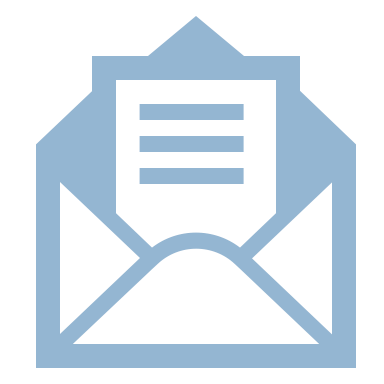 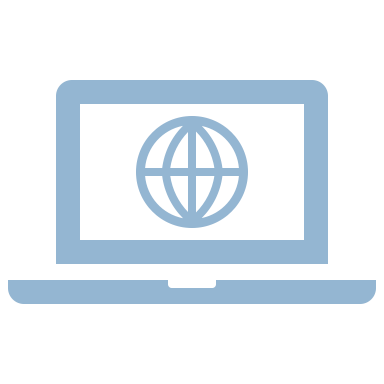